1
„Hidak és járható utak 
a tudomány és a gyakorlat között” 

a
Magyar Tudományos Akadémia 
 Gazdálkodástudományi Bizottság 
Tudásmenedzsment Munkabizottságának
konferenciája
2
Minőség a vállalati kultúrában,
minőség a HR-ben
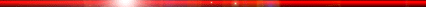 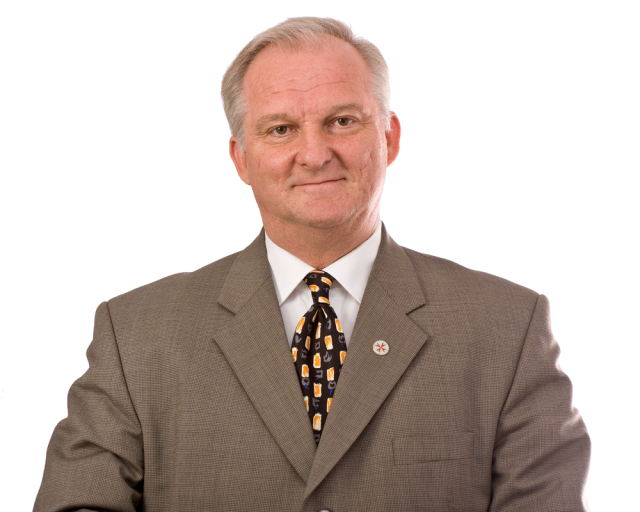 Készült az  
 „Egyénre szabott tudásmenedzsment szolgáltatások – intézményesítetté váló tudásmenedzsment megoldások”
című konferencia résztvevői részére
 Budapest, 2012. 04. 04.
Szügyi György
Minőség a „kezdetekben”
Hol volt, hol nem volt…a minőség
Minőségellenőrzés: ahol a termékre fókuszáltunk
Minőségmenedzsment rendszer: ahol az emberre (alkotási tevékenységére) fókuszáltunk
4
Minőség „ma”
Rendszerek és folyamatok
Cégcélok és lebontásaik (HISTRUPRI)
Az emberek bevonása (KAIZEN, áttörésmenedzsment stb.)
Vevőelkötelezettség megszerzése, megtartása
5
Minőség „holnap” I.
Kreatív erőfeszítés az önbecsülés növelésére és az önmegvalósítás elérésére, azaz az önmotivált munkavégzés
Folyamatos (élethosszig tartó, szűnni nem akaró) a személyes kompetencia fejlesztése („GAP – eltüntetés”,  „core – competence” fontossági sorrendet tartva)
Kölcsönös, értelmes, tudatosan vállalt függőség a csapatmunkában (Interdependence)
6
Minőség „holnap” II.
Folyamatos (élethosszig tartó, szűnni nem akaró) csapatfejlesztés  a szinergikus, azaz a célorientált és hatékony működésért
Paradigmaváltó életforma, mely által sikeres válaszokat adunk környezetünk változásaira, kihívásaira
Rekreációs életstílus: a test, a szellem és a lélek felfrissítése, megújítása (minimum hétvégenkénti „reset”)
7
Minőség az életstílusban
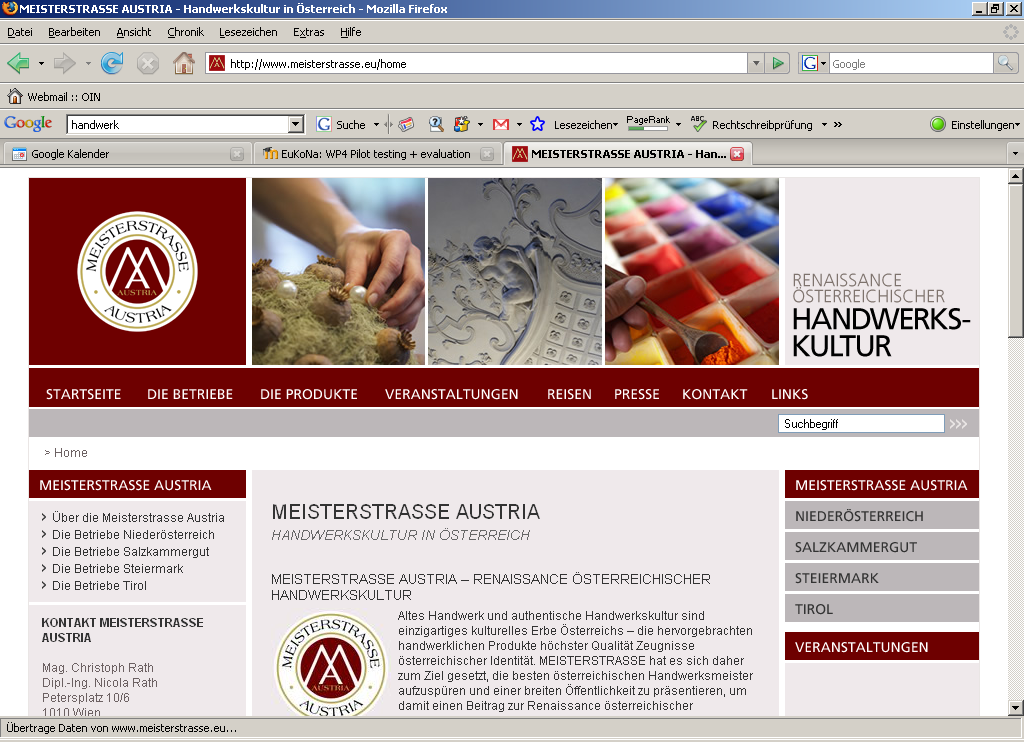 8
Tanulságok, gondolatok:
Az emberi test fiziológiai folyamatairól érdemes többet tudnunk.
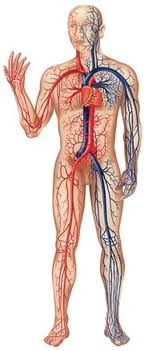 9
A stressz kezelésének alapjai!
Stressz: Az ősi időkben kialakult fiziológiai reakció a testben, mely akkor a túlélés eszköze volt, hiszen rövid idő alatt felkészítette a testet a 2 intenzív  fizikai erőkifejtésre: küzdeni vagy menekülni.

Váratlan eseményre adott nem tudatos fiziológiai reakció!
10
Pszichológiai irányzat: 
előbb bekövetkezik 
a test reakciója,
a tudatos elme ezt azonosítja be.
A stressz kezelésének alapjai!
Stressz: Az ősi időkben kialakult fiziológiai reakció a testben, mely akkor a túlélés eszköze volt, hiszen rövid idő alatt felkészítette a testet a kettő fajta intenzív  fizikai erőkifejtésre: küzdeni, vagy menekülni.

Váratlan eseményre adott nem tudatos fiziológiai reakció!
11
A stressz kezelésének alapjai!
Manapság többnyire pszichikai fenyegetés ér bennünket, így nincs szükség, illetve az adott pillanatban nem is lehetséges a fizikai erőkifejtés, melynek következtében a fiziológiai állapot visszarendeződését tudatosan kell elvégeznünk.
12
Stressz
anyagok
Régen
idő
13
Stressz
anyagok
ma
idő
14
Stressz
anyagok
ma
Hétvégenkénti „reset”!
idő
15
Tanulságok, gondolatok:
2. Az egészségem az én felelősségem.
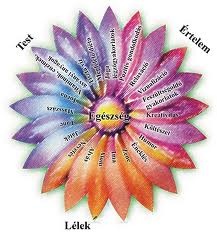 16
Tanulságok, gondolatok:
3. A pszichés hatások tudatosabb kezelését meg kell valósítani az egészségünk érdekében. 
(Stresszkezelés, konfliktuskezelés, életpálya-tervezés, munkakultúra-fejlesztés stb.)
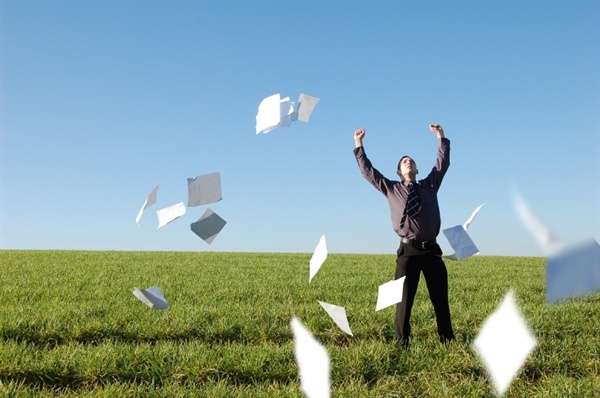 17
Tanulságok, gondolatok:
4.   Az egészségvédelem és a megelőzés fontos, mert ha kialakul a rendellenesség/betegség, már hihetetlen nagy munka, figyelem és költség a rehabilitáció.
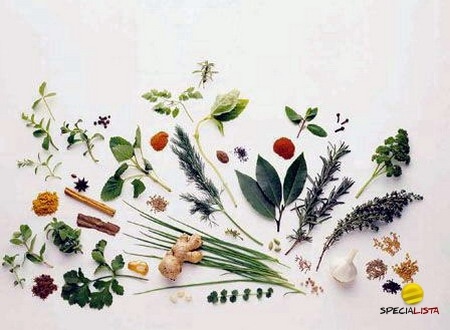 18
Tanulságok, gondolatok:
5.   Amióta a témával foglalkozom, magam is tudatosabb vagyok, így jobban odafigyelek a napi 5-szöri, gyümölccsel  kiegészített étkezésre, a mozgásra, rekreációra!
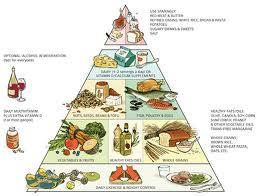 19
Tanulságok, gondolatok:
6. A rendszeres szűrés - diagnosztizálás egészüljön ki következtetésekkel, életmód-korrekcióval, egészségfejlesztéssel.
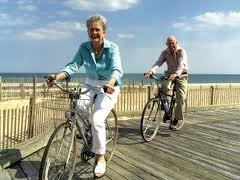 20
Tanulságok, gondolatok:
7.   A munka és életmód tudatos, harmonikus formálása és a családi életvitelhez történő illesztése megvalósítható a sok munka mellett is! (aquafitness, nordic walking, ...)
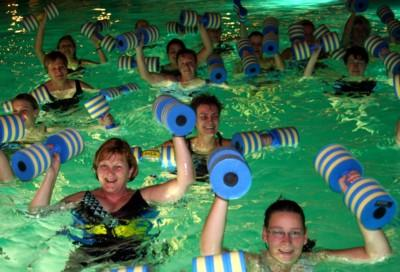 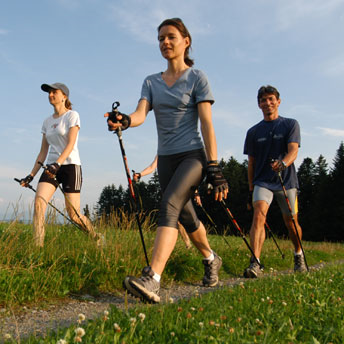 21
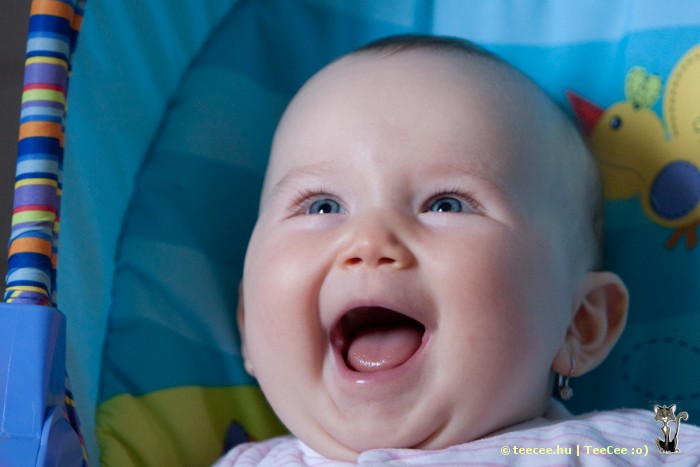 22
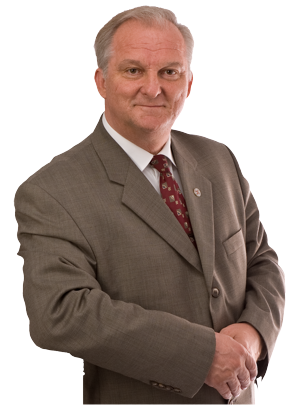 Köszönöm megtisztelő figyelmét!
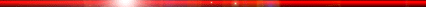 Euromenedzser 
Tanácsadó és Képzési Központ
Szeged
www.euromenedzser.hu
Szügyi György
23
24